Workshop schedule: Thursday
9-9:20 			~ Google logistics
CS curricula
9:20-10:20 	~ CS Teaching Tips project
10:20-11 		~ tour/demos
11-noon  and 1-2:15 ~ project work
2:15-3 			~ demos / wrap-up survey
3pm				~	t-shirts and photo
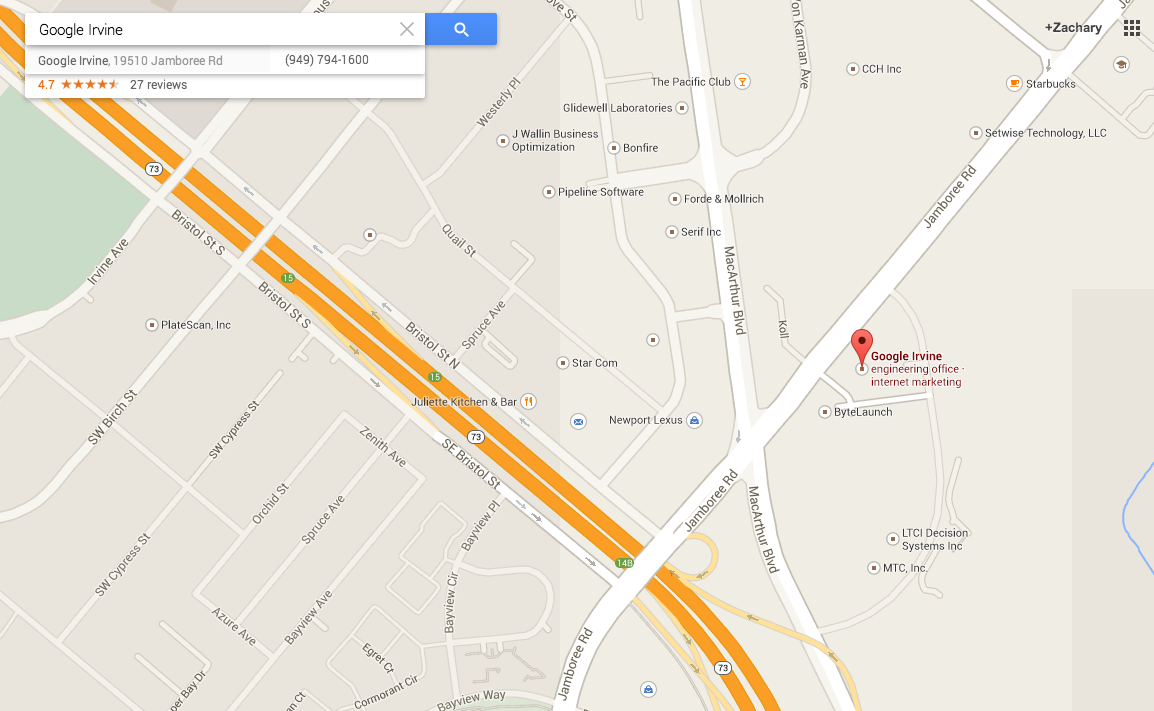 10:30am @ Google Irvine
Friday, July 25, 2014
HMC vehicles leaving  ~9:45am
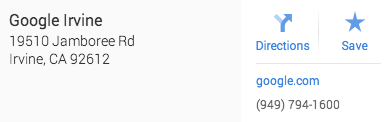 Google-visit planning…
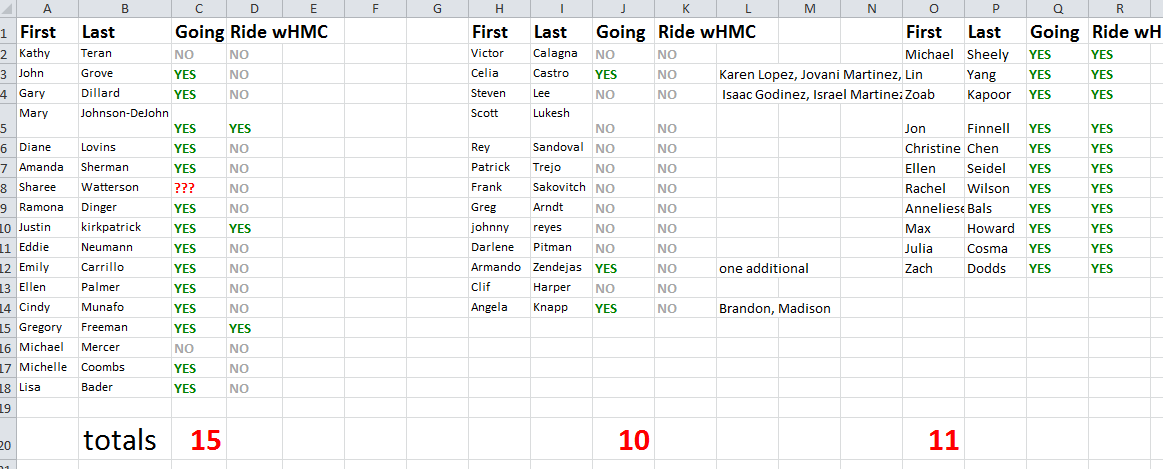 We don't need more stuff…
though we're always happy for more!
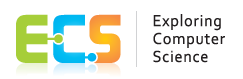 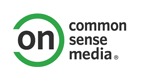 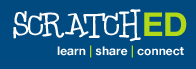 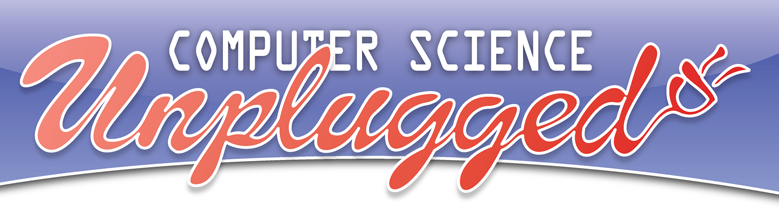 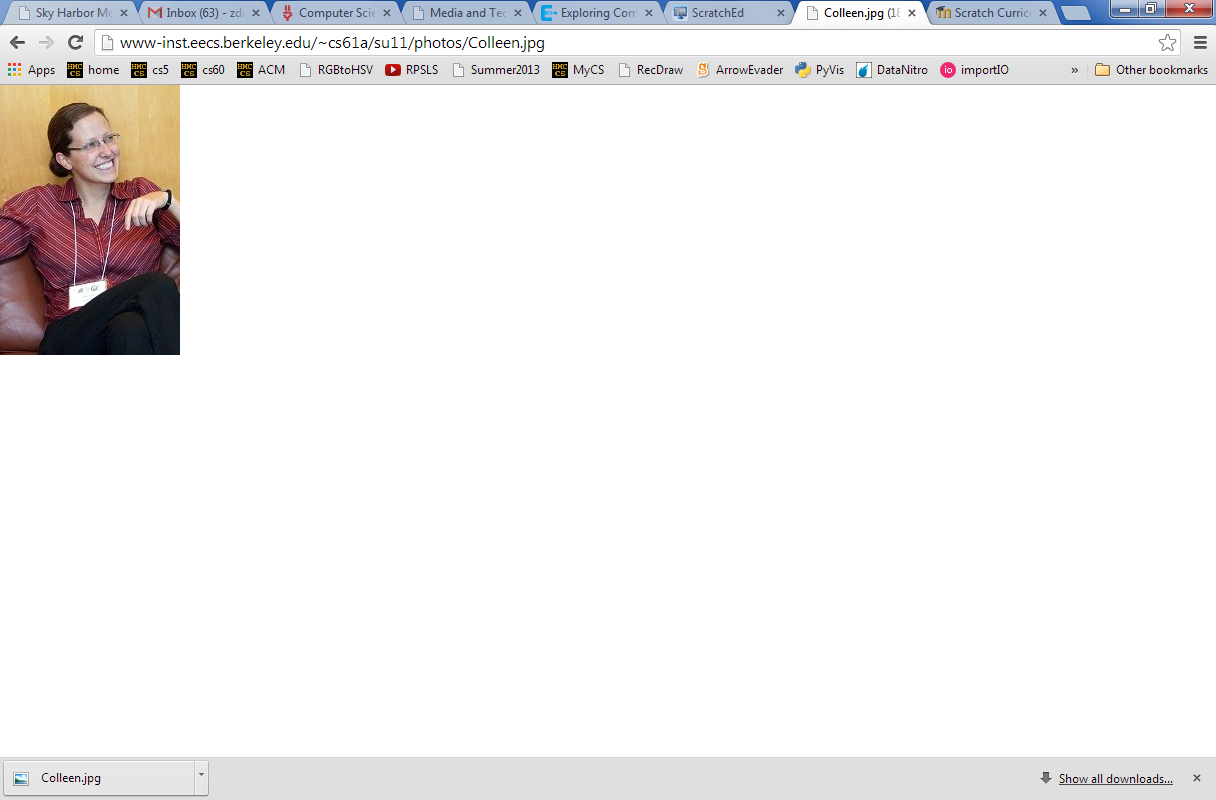 [Speaker Notes: As a community, then, we don't need more material – certainly we're happy for more!
But there are amazing resources out there…
But for all of these wonderful resources, our partnering teachers tell us they want a one-stop curriculum tailored for them.]
… we need more support
with all that excellent material
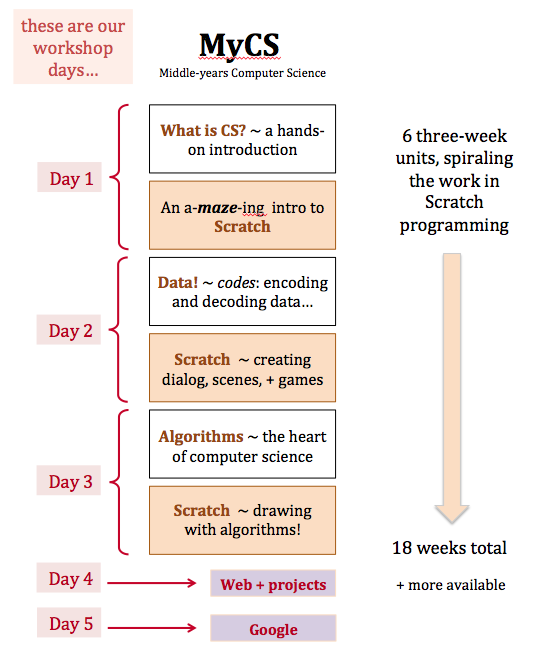 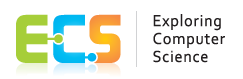 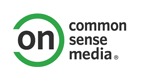 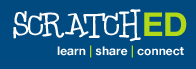 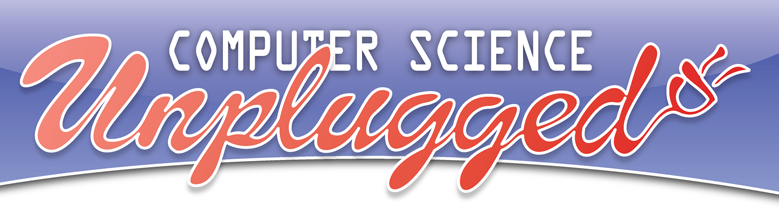 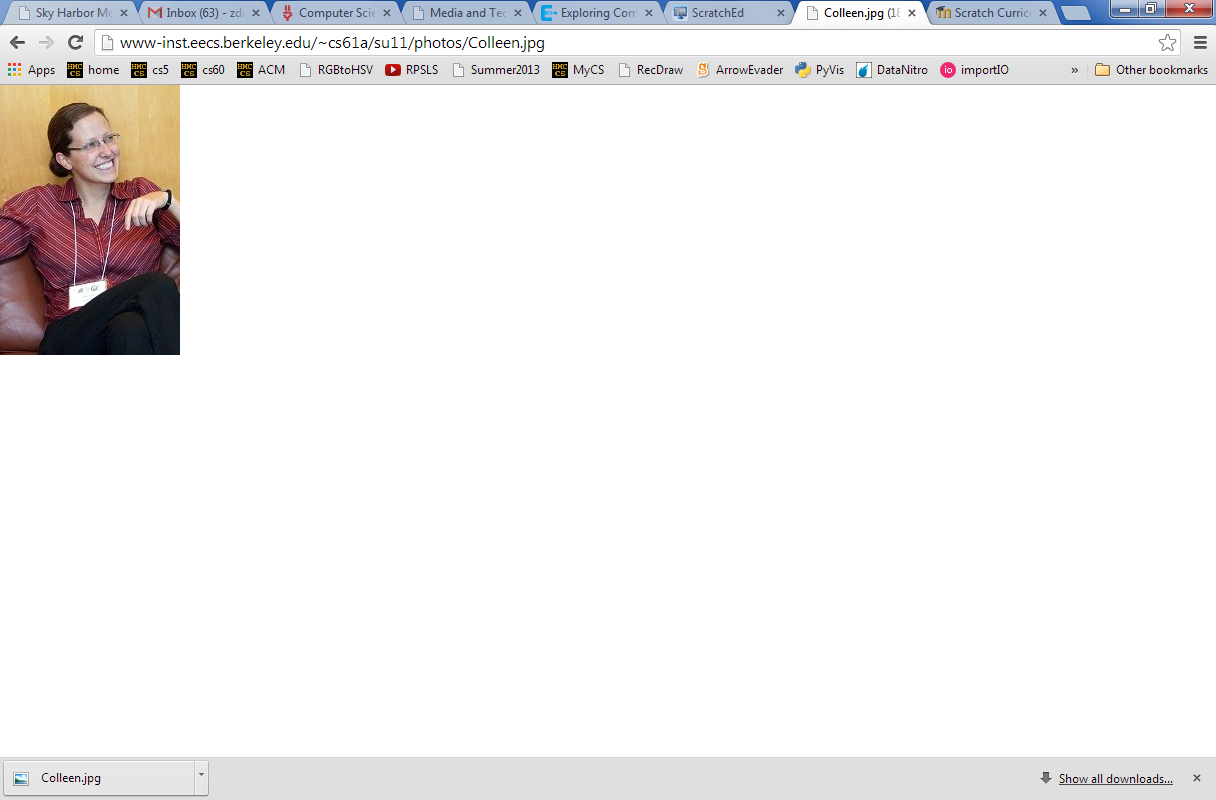 [Speaker Notes: [[read]]
So, what we can do is *support* teachers by organizing these resources in ways that work with their students.]
Six 3-week units, deployed depending on the teacher, subject, and school.
MyCS
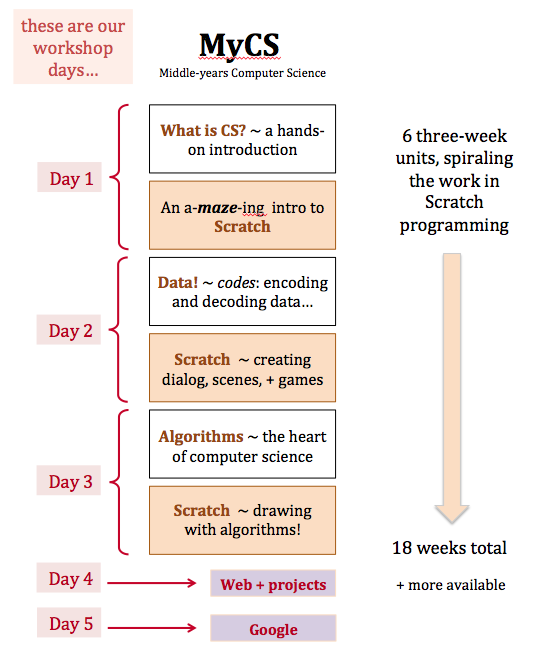 Broadening topics
Scratch programming
Units 4-6 (can) transition students into a more complete CS pipeline in high-school
[Speaker Notes: … and MyCS has evolved into an 18-week curriculum of day-by-day lesson plans.

It is really a scratch-programming course.

But, we borrowed an idea that has worked well in Introductory CS at Harvey Mudd, which is to give regular curricular breaks that offer students a rest from programming and a chance to hook into other facets/contexts in the discipline… 

Now, the bottom half of MyCS is closely aligned with material from ScratchEd, ECS, and Colleen Lewis's Scratch curriculum, so to give you a sense of MyCS, I'll share one activity from each of the first three units:]
CS curriculum opportunities
MyCS:  Middle-years CS
any-10
CS curriculum opportunities
CS through Python or …
13+
AP CS A:  Java programming
12
AP CS Principles:  Beauty and Joy
11
ECS:   Exploring CS
10
MyCS:  Middle-years CS
any-10
grades
CS curriculum opportunities
code.org
CS through Python or …
13+
PLTW
!!!   AP CS A:  Java programming
Project Lead the Way
12
AP CS Principles:  Beauty and Joy
11
ECS:   Exploring CS
10
MyCS:  Middle-years CS
any-10
grades
Workshop schedule: Thursday
9-9:20 			~ Google logistics
CS curricula
9:20-10:20 	~ CS Teaching Tips project
10:20-11 		~ tour/demos
11-noon  and 1-2:15 ~ project work
2:15-3 			~ demos / wrap-up survey
3pm				~	t-shirts and photo
MyCS's pedagogy?
MyCS's pedagogy?
Harvey Mudd does have people thinking carefully about this…
Workshop schedule: Thursday
9-9:20 			~ Google logistics
CS curricula
9:20-10:20 	~ CS Teaching Tips project
10:20-11 		~ tour/demos
11-noon  and 1-2:15 ~ project work
2:15-3 			~ demos / wrap-up survey
3pm				~	t-shirts and photo
Google's aura?
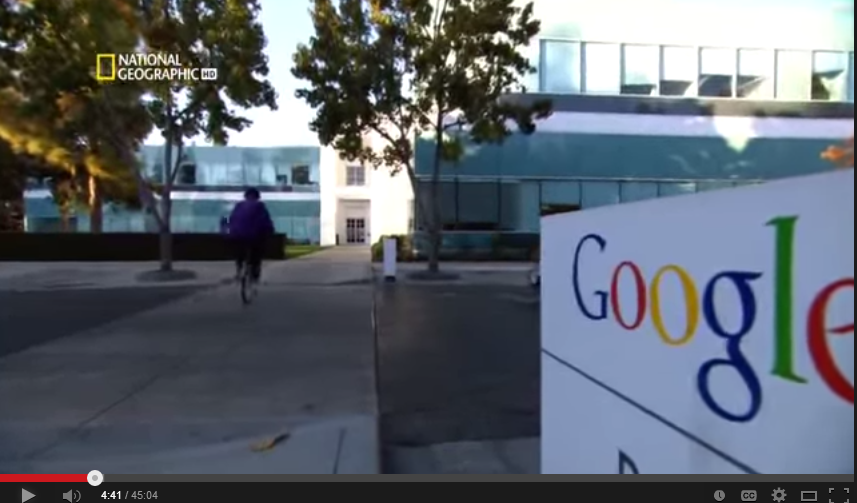 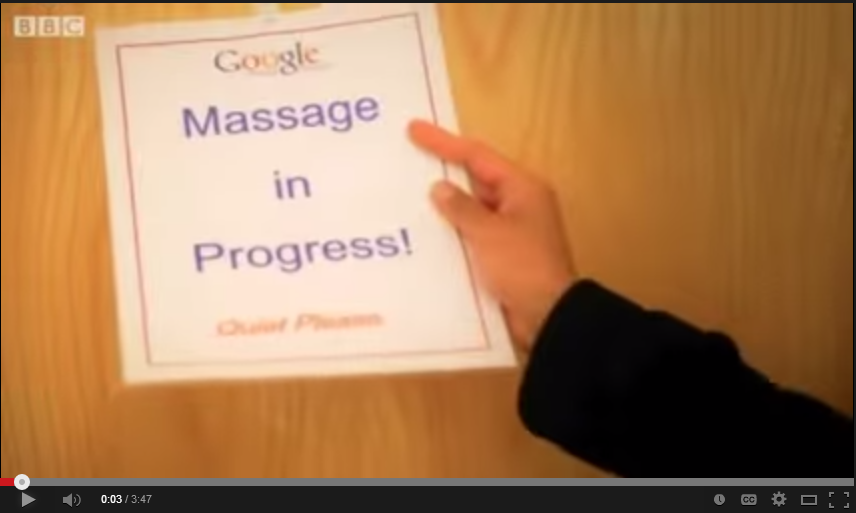 Google's aura?
CS tourism?!
Workshop schedule: Thursday
9-9:20 			~ Google logistics
CS curricula
9:20-10:20 	~ CS Teaching Tips project
10:20-11 		~ tour/demos
11-noon  and 1-2:15 ~ project work
2:15-3 			~ demos / wrap-up survey
3pm				~	t-shirts and photo
Mutual assessment…
How compelling was each topic?
Our goal
Computing is fun.
I am good at computing.
… building positive computational identity among middle-years students
Programming is hard.
I can become good at computing.
I'm interested in a computing career.
I like the challenge of computing.
Computer jobs are boring.
I'm interested in more computing.
Pre vs. post interest
Computing is something that people like me do.
[Speaker Notes: Read this…
and we have taken – verbatim – a number of prompts from surveys that Barb Erikson and Tom McKlin have used for the same age group – but in essence we're interested in getting students to identify with *computing* as at least a _potential_ part of who they are, perhaps best  summarized by this last prompt, "computing is something that people like me do."]
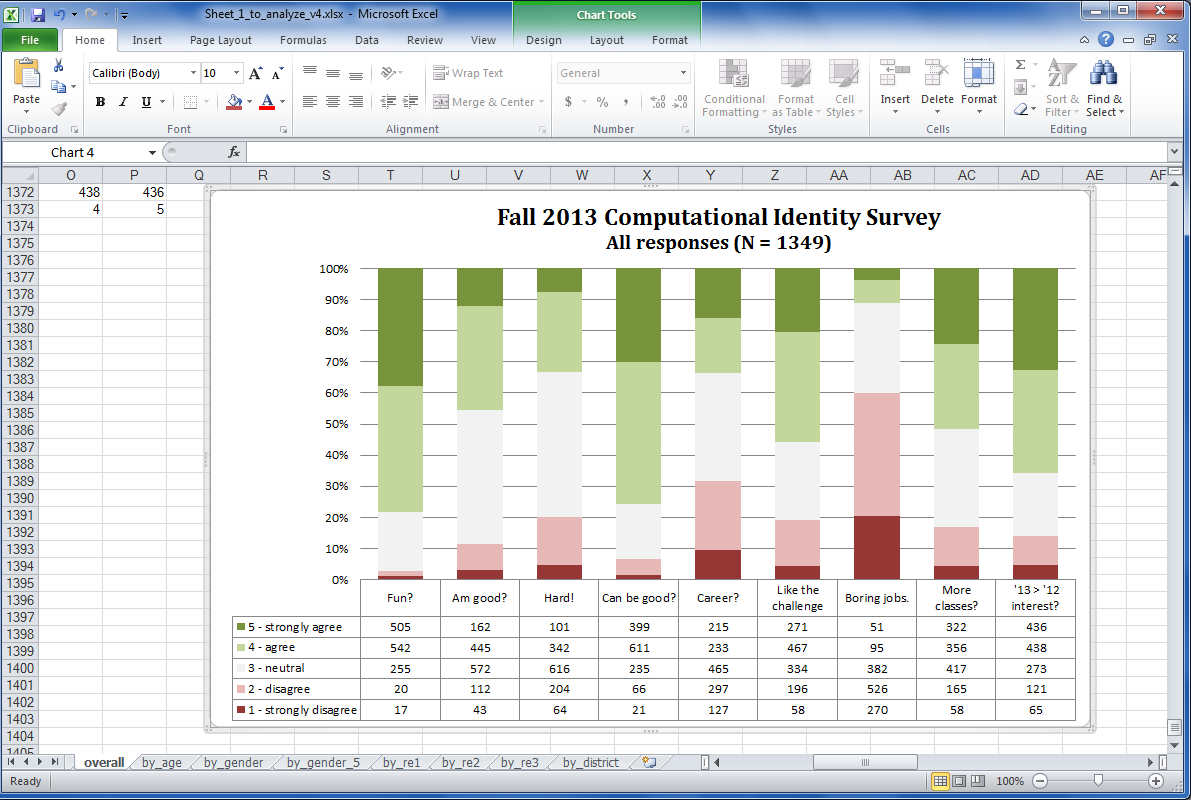 Data on the MyCS experience…
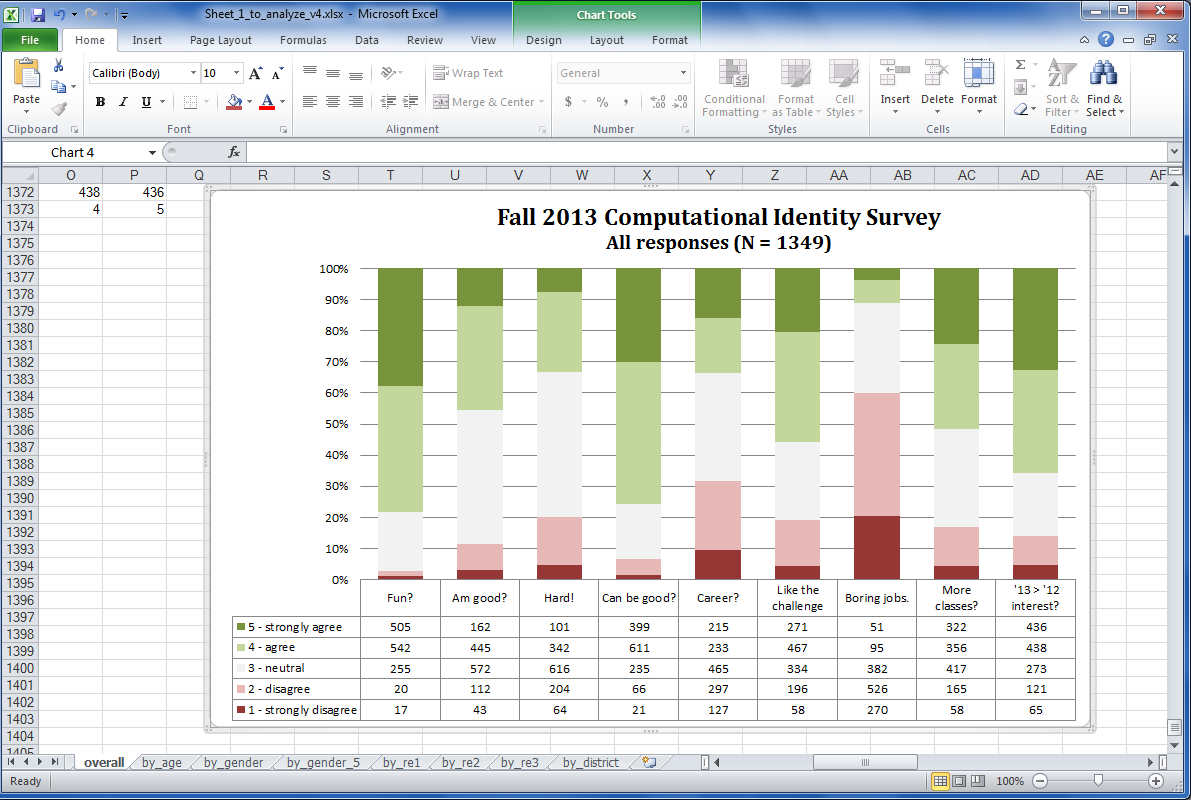 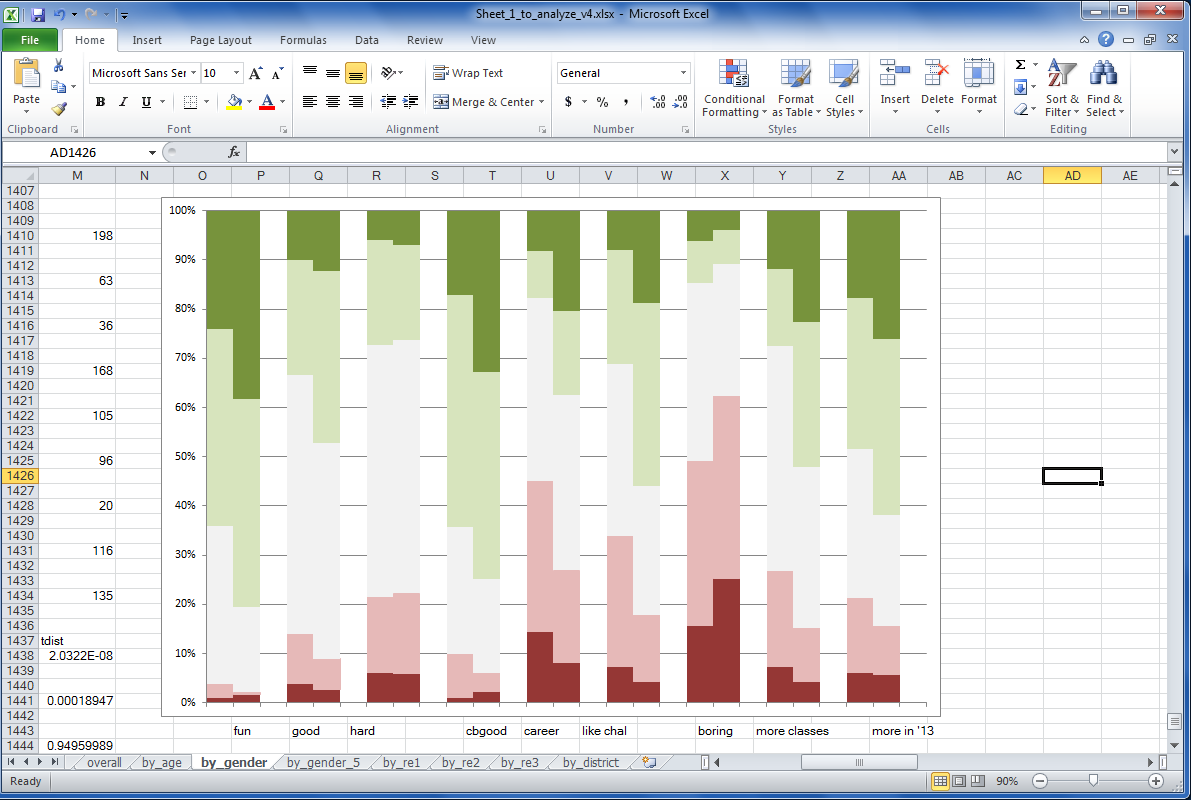 M-y women (left cols) vs. men (right cols)
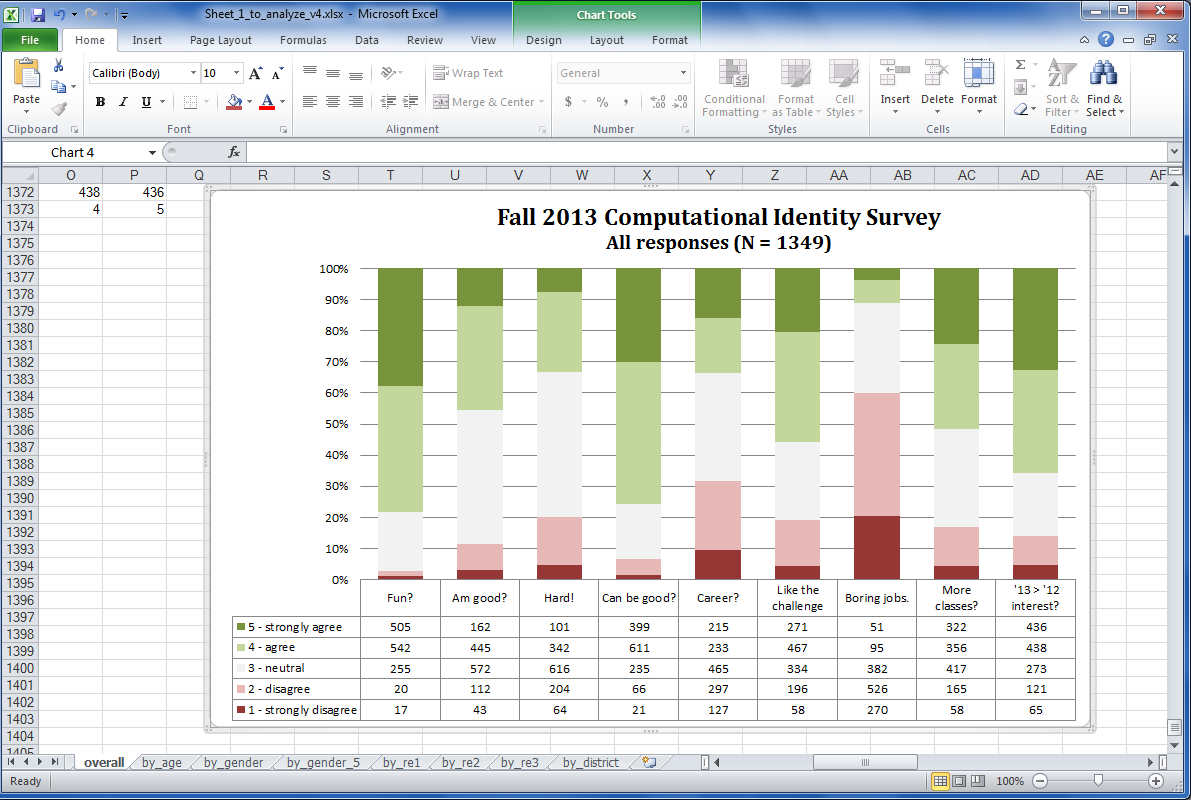 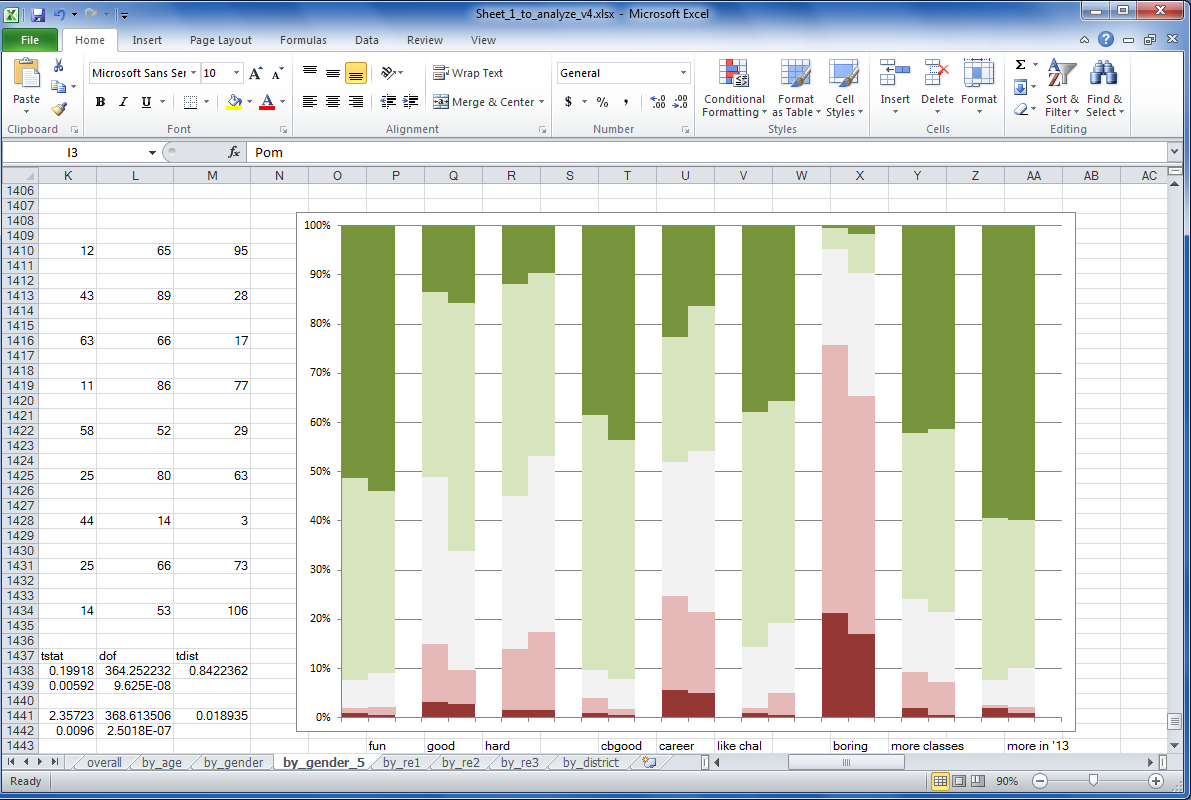 C-y women (left cols) vs. men (right cols)
Thank you!
parting thoughts?
parting t-shirts!
photo!
We don't need more stuff…
though we're always happy for more!
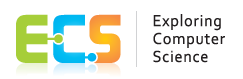 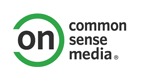 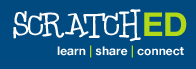 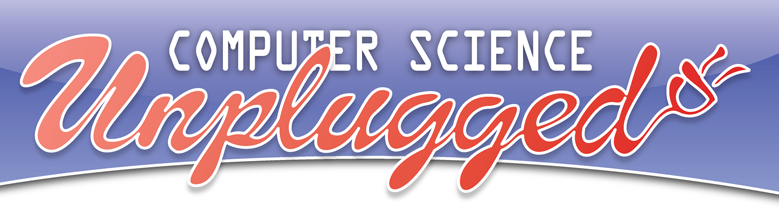 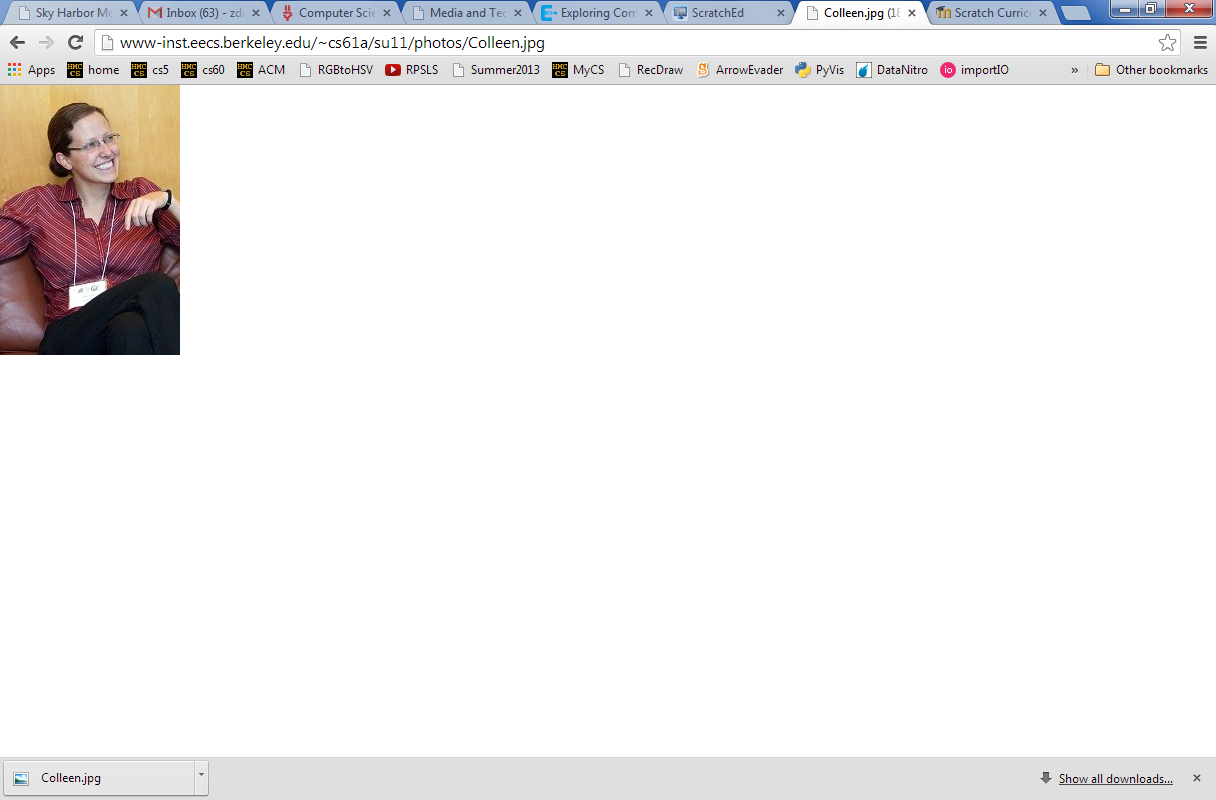 [Speaker Notes: As a community, then, we don't need more material – certainly we're happy for more!
But there are amazing resources out there…
But for all of these wonderful resources, our partnering teachers tell us they want a one-stop curriculum tailored for them.]
… we need more support
with all that excellent material
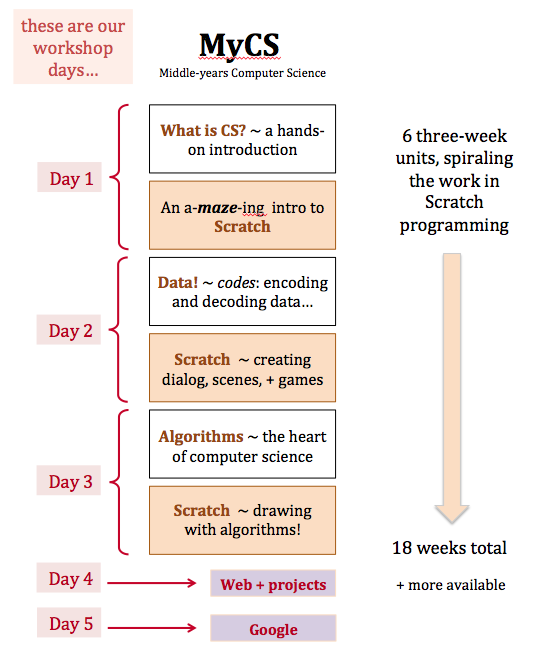 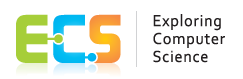 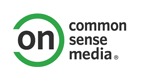 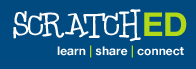 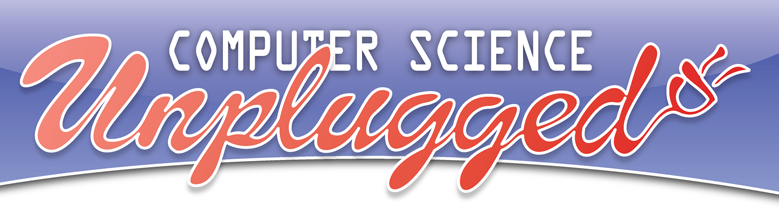 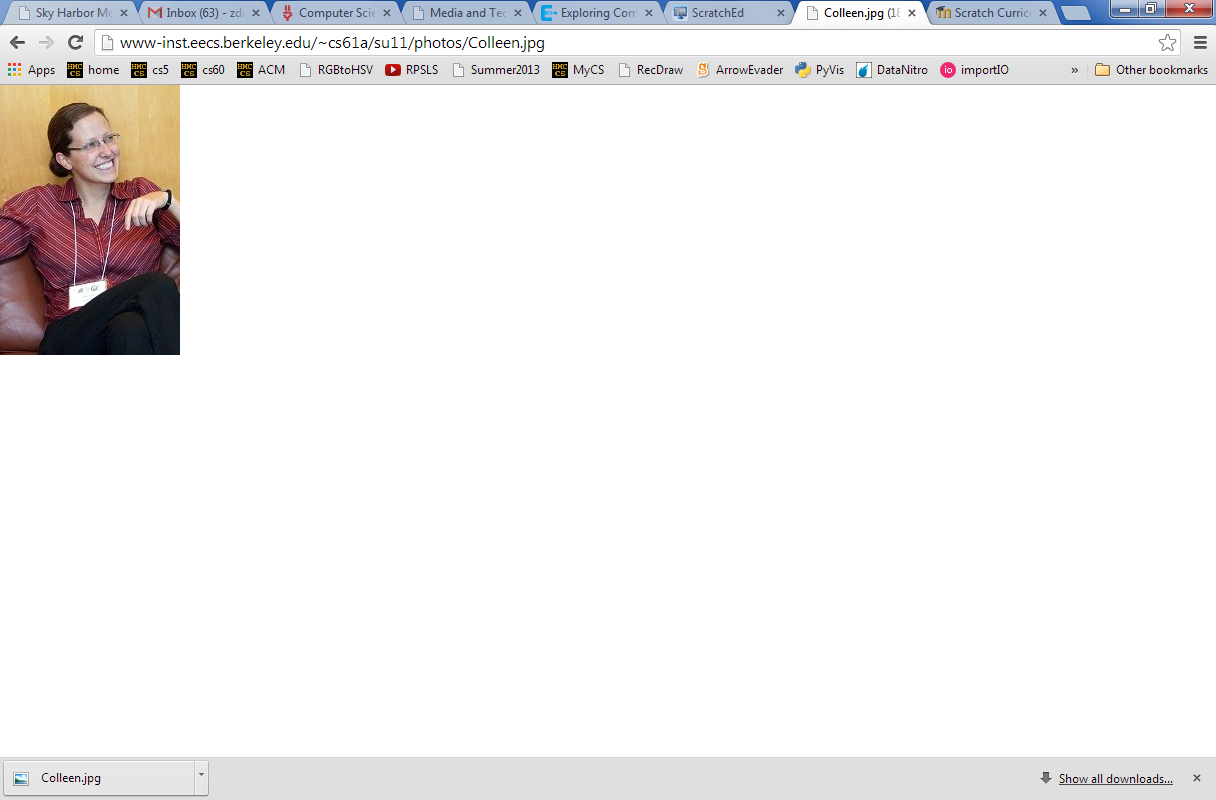 [Speaker Notes: [[read]]
So, what we can do is *support* teachers by organizing these resources in ways that work with their students.]
Six 3-week units, deployed depending on the teacher, subject, and school.
MyCS
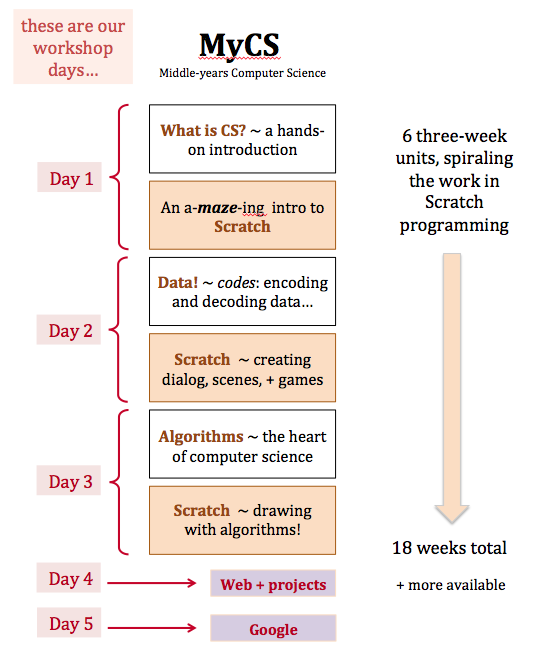 Broadening topics
Scratch programming
Units 4-6 (can) transition students into a more complete CS pipeline in high-school
[Speaker Notes: … and MyCS has evolved into an 18-week curriculum of day-by-day lesson plans.

It is really a scratch-programming course.

But, we borrowed an idea that has worked well in Introductory CS at Harvey Mudd, which is to give regular curricular breaks that offer students a rest from programming and a chance to hook into other facets/contexts in the discipline… 

Now, the bottom half of MyCS is closely aligned with material from ScratchEd, ECS, and Colleen Lewis's Scratch curriculum, so to give you a sense of MyCS, I'll share one activity from each of the first three units:]